АССОЦИАЦИЯ ВЫСШИХ УЧЕБНЫХ УЧРЕЖДЕНИЙ ТВЕРСКОЙ ОБЛАСТИ
НАИМЕНОВАНИЕ РЕАЛИЗОВАННОГО СОЦИАЛЬНОГО ПРОЕКТА: 
«ТВОЁ ЗДОРОВЬЕ – В ТВОИХ РУКАХ!»
НАИМЕНОВНИЕ ГРАНТОДАТЕЛЯ: 
УПРАВЛЕНИЕ ОБЩЕСТВЕННЫХ СВЯЗЕЙ АППАРАТА ПРАВИТЕЛЬСТВА ТВЕРСКОЙ ОБЛАСТИ
г. Тверь
25 октября  2017 года
«ЕДИНСТВЕННАЯ КРАСОТА, КОТОРУЮ Я ЗНАЮ, - ЭТО ЗДОРОВЬЕ»
                                                                                                                      Г.ГЕЙНЕ
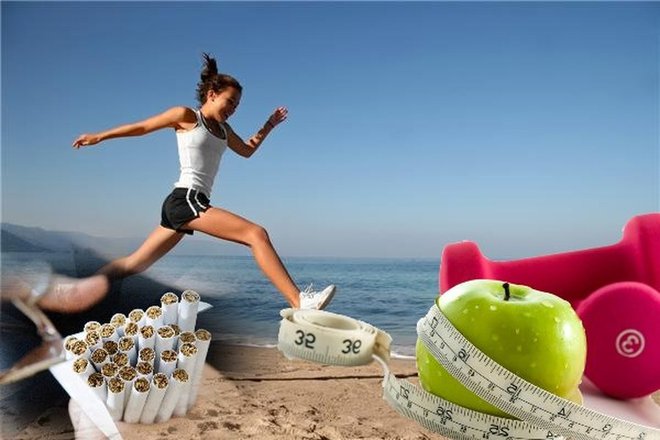 Цель проекта: формирование у населения Тверского региона ценностного отношения к своему здоровью и навыков культуры здорового образа жизни.
Задачи:
исследование функционального состояния  населения для выявления донозологических изменений в организме и индивидуальная разработка коррекционных мероприятий;
2) выявление факторов риска развития сердечно-сосудистых заболеваний по результатам анкетирования;
3) повышение уровня информированности  населения по вопросам профилактики вредных зависимостей  и медико-социальных аспектов профилактики заболеваний.
2
ТВОЁ ЗДОРОВЬЕ – В ТВОИХ РУКАХ!
Общая сумма реализации социального проекта составила: 430 000 руб.
За счет гранта: 320 000  руб.
Услуга волонтеров эквивалентна сумме: 110 000 руб.
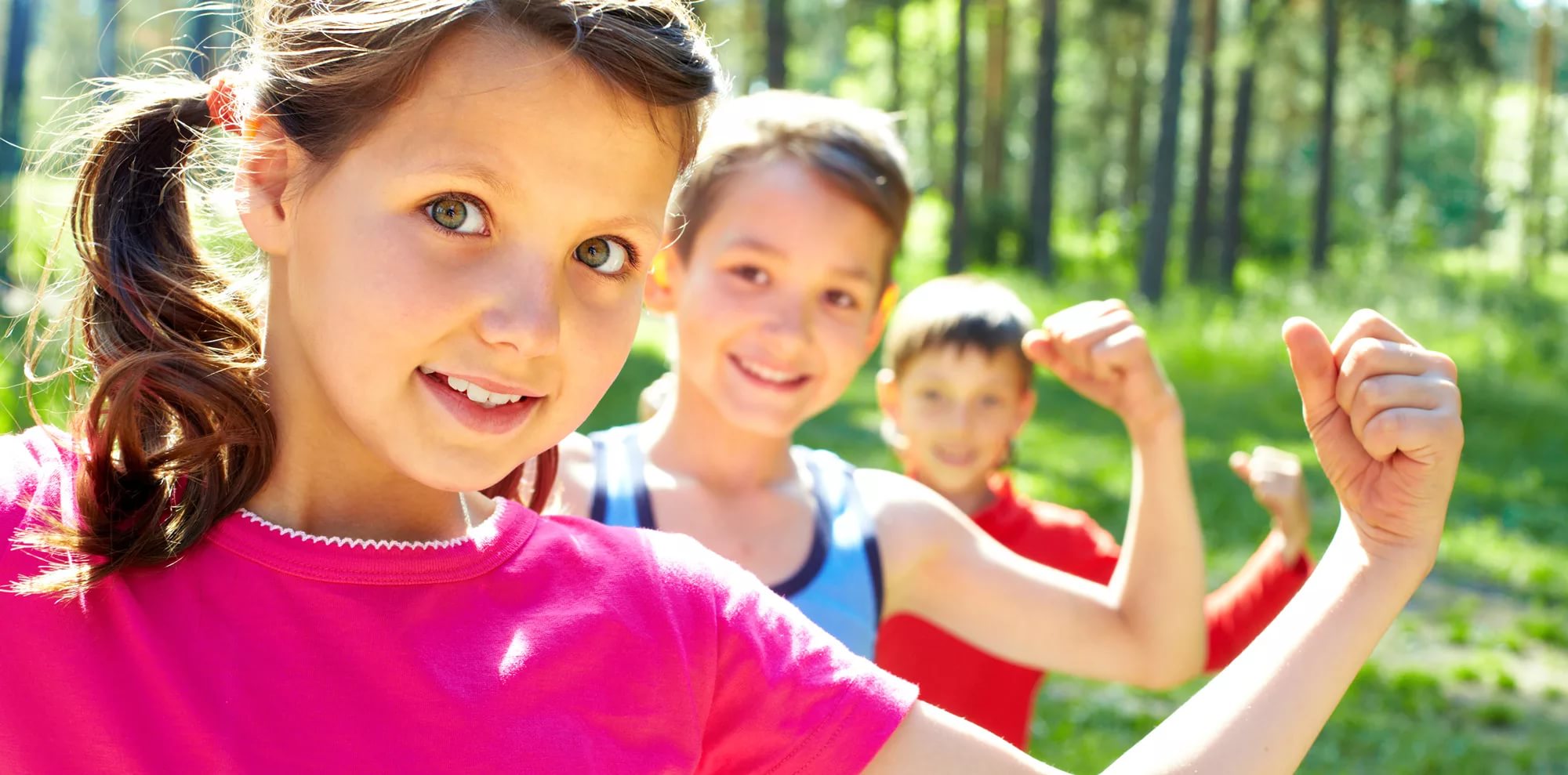 Руководитель проекта:  доцент Килейников Д.В.
Ответственный исполнитель:  профессор Макарова И.И.
Контакты: 8-4822-35-98-70
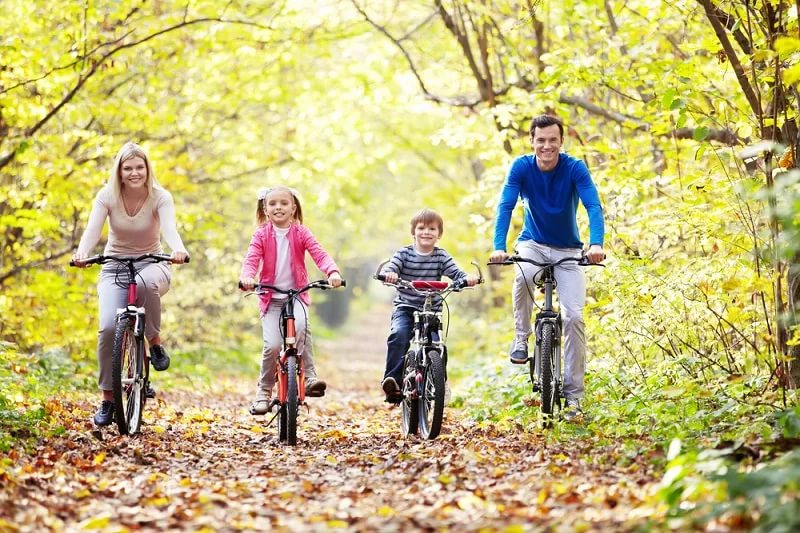 3
АКЦИЯ «ПАЛАТКА ЗДОРОВЬЯ»
4
АКЦИЯ «ПАЛАТКА ЗДОРОВЬЯ»
5
ВСЕГО УЧАСТНИКОВ ПРОЕКТА:923 ЧЕЛ.
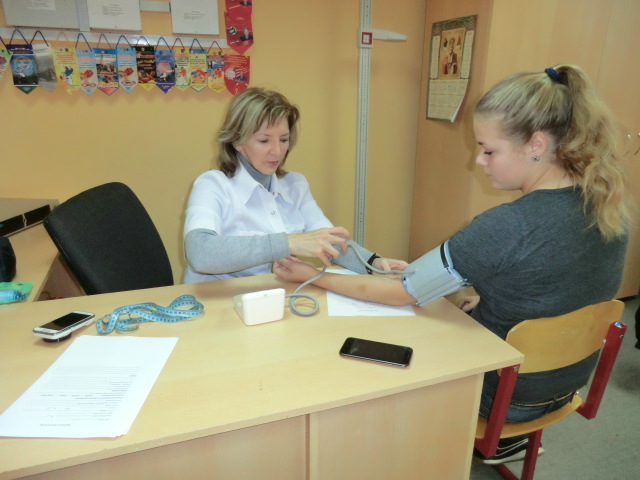 Из них организаторов: 18 чел.
Волонтеров: 10 чел.
Благополучателей: 895 чел.
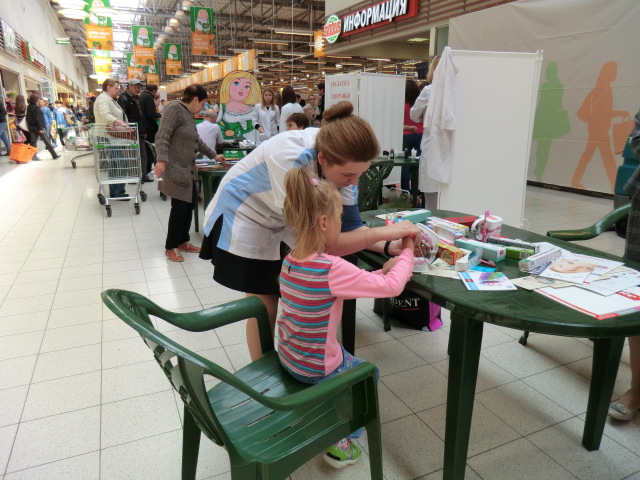 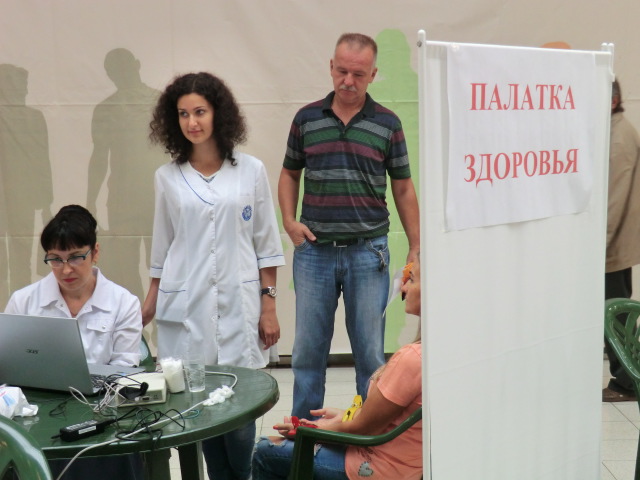 6
ВОЛОНТЕРЫ ФАКУЛЬТЕТА ВЫСШЕГО СЕСТРИНСКОГО ОБРАЗОВАНИЯ ТГМУ
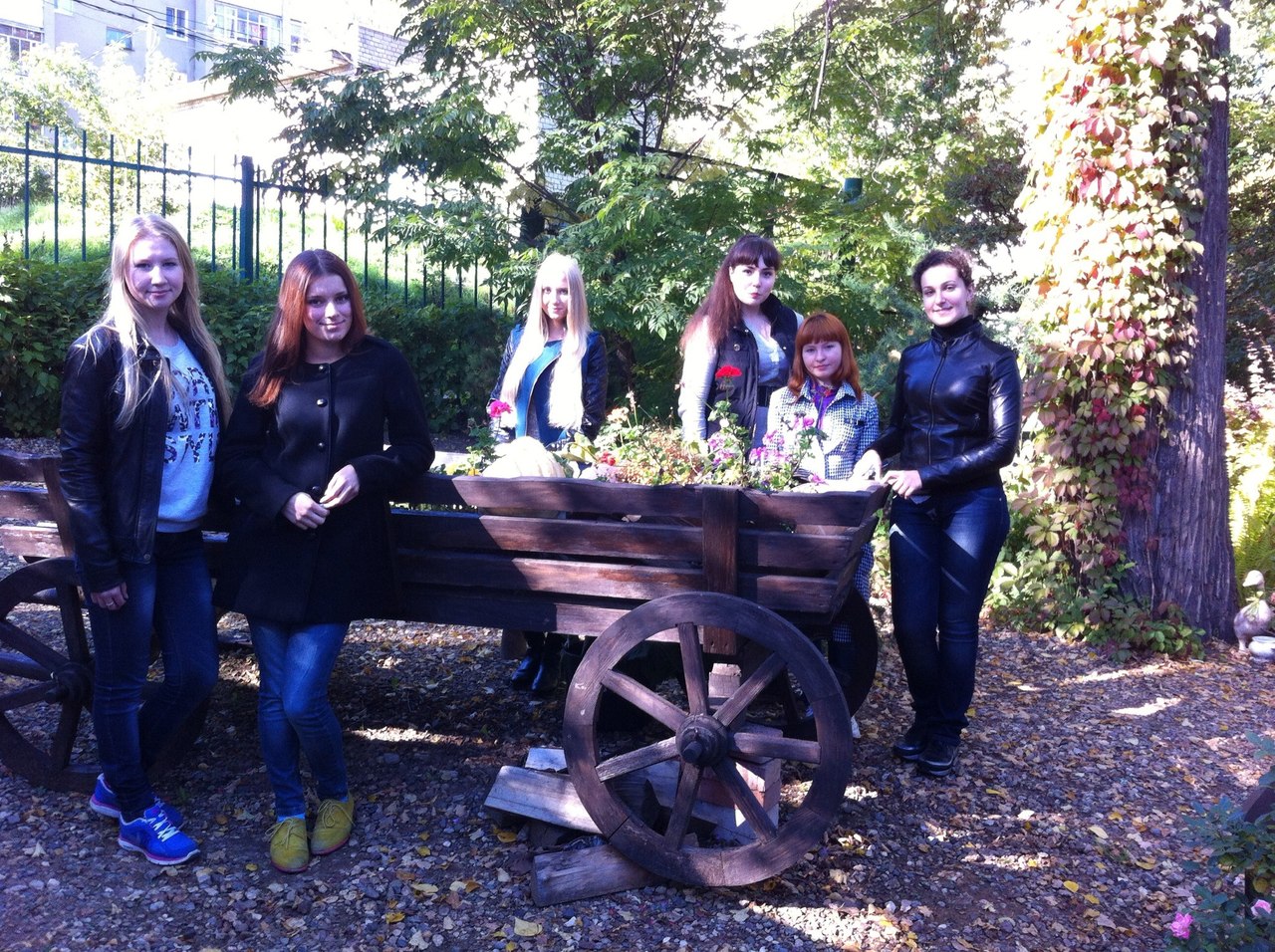 7
РЕЗУЛЬТАТЫ ОБСЛЕДОВАНИЯ (n=895)
8
РЕЗУЛЬТАТЫ АНКЕТИРОВАНИЯ ПО ВЫЯВЛЕНИЮ ФАКТОРОВ РИСКА  РАЗВИТИЯ СЕРДЕЧНО-СОСУДИСТЫХ ЗАБОЛЕВАНИЙ
(n=465)
9
15% обследуемых получили консультации в поликлинике ТГМУ
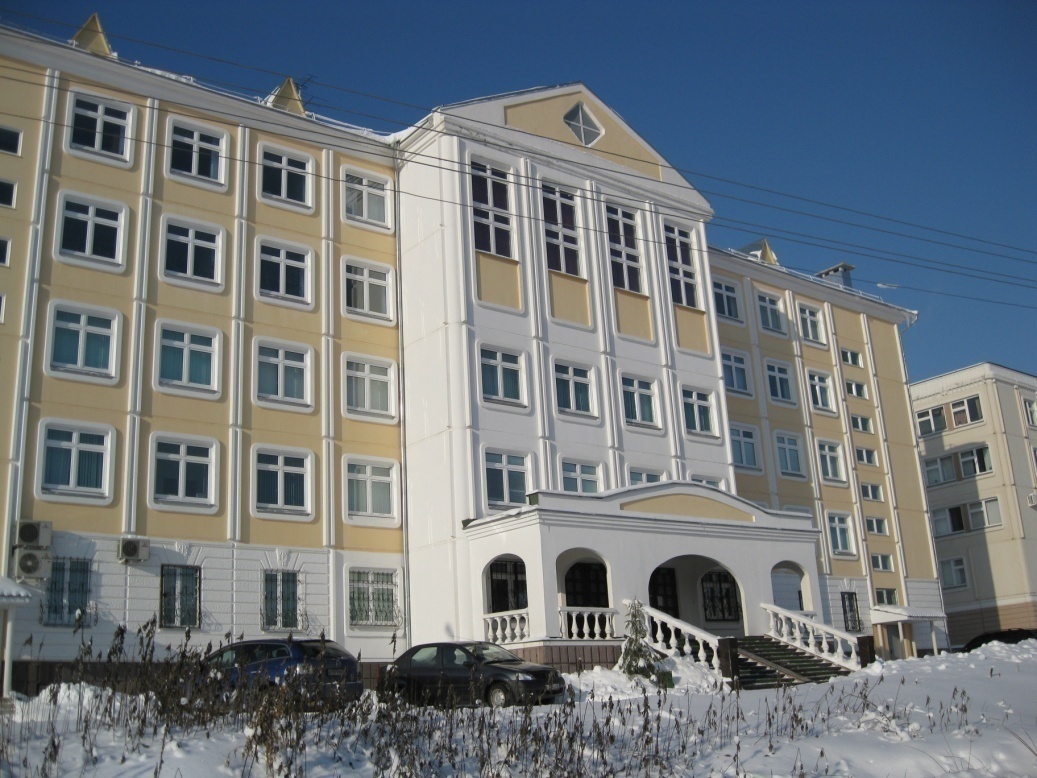 «ЗДОРОВЫЙ ЧЕЛОВЕК – САМОЕ ДРАГОЦЕННОЕ ПРОИЗВЕДЕНИЕ ПРИРОДЫ»                                                                             Томас Карлейль
Полученные результаты соответствуют заявленным цели и задачам социального проекта «Твоё здоровье в твоих руках!» — выявление донозологических изменений в организме человека и  популяризация здорового образа жизни современного человека. 
Проведение акций «Палатка здоровья» получило отклик  в виде публикаций в прессе (Газета «Тверская жизнь», 8  сентября, №104, 2016 г.),  в передаче Тверской государственной телерадиовещательной компании 10 сентября 2016 г., благодарственных отзывов.
11
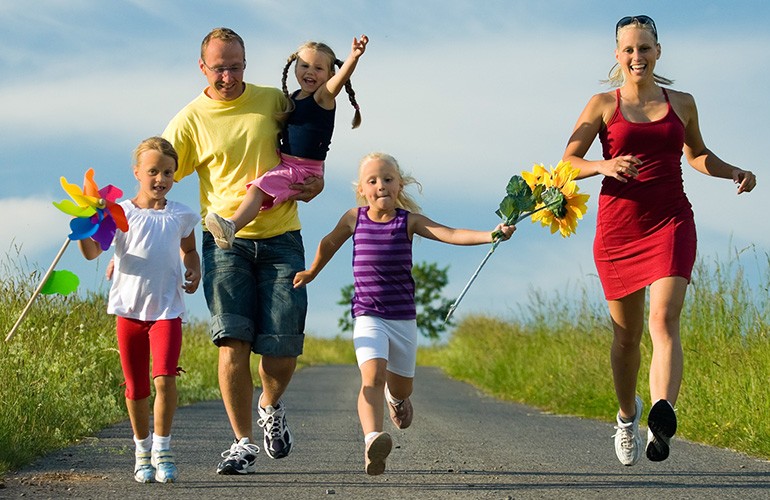 СПАСИБО ЗА ВНИМАНИЕ!
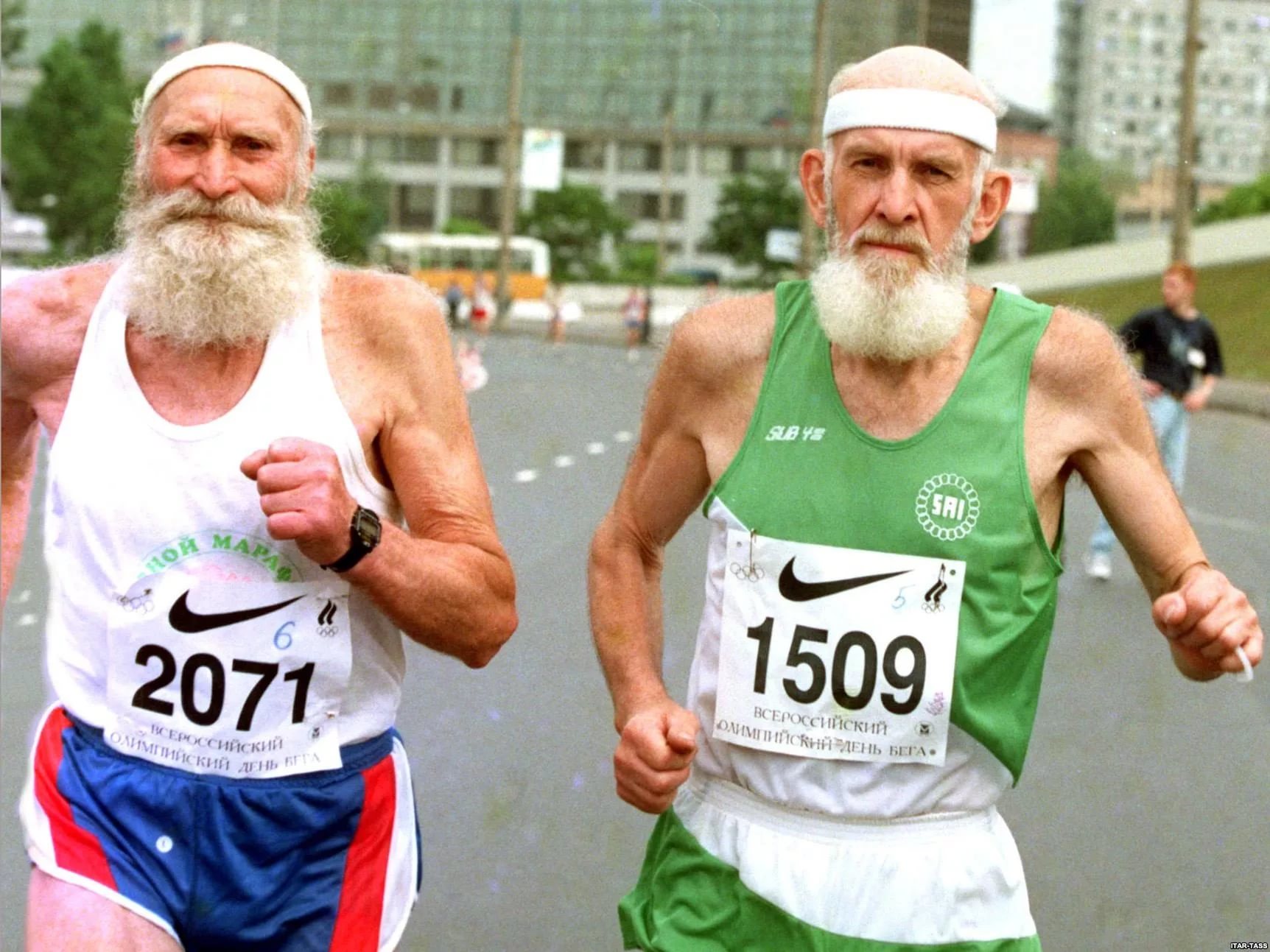 12